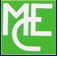 MOVIMENTO DI COOPERAZIONE EDUCATIVA
EDUCAZIONE LINGUISTICA
La linguistica
‘La materia della linguistica è costituita dalla totalità delle manifestazioni del linguaggio umano, tenendo conto non solo del linguaggio corretto e della ‘buona lingua’, ma delle espressioni d’ogni forma… il linguaggio ha un lato individuale e un lato sociale, e non si può concepire l’uno senza l’altro.’
( F. De Saussure ‘Corso di linguistica generale’  Laterza Bari 1985)
il corpo la lingua materna
CORPOREITA’ corpi parlanti 
Progetto educativo di interezza 
VALORIZZAZIONE CULTURA SOGGETTI  ( patrimonio di conoscenze) 
Tutti i linguaggi  ( repertori)
L. verbale: suoni e segni significativi organizzati in strutture- significati- mimica- gestualità- tono e modulazione voce- atteggiamento corporeo- postura - sguardo- distanza
Lingua materna matrice bisogni primari 
Tempo e spazio
LE PAROLE DEL SE’
IL SOGGETTO PARLA CON IL SUO ESSERCI 
VISSUTO
 MEMORIA
 EMOZIONI
 DIMENSIONE PROGETTUALE ( SOGNI DESIDERI ASPETTATIVE)
APPROPRIAZIONE DELLA REALTA’
PROCESSO NATURALE: DENOMINAZIONE OGGETTI EVENTI PERSONE FENOMENI… 
OGNI NUOVO ELEMENTO INSERITO NEL SISTEMA MODIFICA GLI ALTRI E I RAPPORTI RECIPROCI 
LA LINGUA CATEGORIZZA LA REALTA’ ( G. R. Cardona ‘La foresta di piume’ Laterza Bari 1985:
    ‘ la lingua come meta-lingua, sistema per parlare 
     del mondo: ogni cultura elabora un catalogo di
     segni linguistici’)
IL NUCLEO FONDAMENTALE
MEMBRI FAMIGLIA RAPPORTI PARENTELA 
MEMBRI SOCIETA’ COMPITI RUOLI FUNZIONI
PARTI CORPO
ALIMENTI CIBI 
FAUNA E FLORA 
NUMERI QUANTITA’ ORDINALI E CARDINALI  QUANTIFICATORI 
FENOMENI NATURALI E CELESTI 
ATTIVITA’ TECNICHE LAVORATIVE MESTIERI E PROFESSIONI 
MANIFESTAZIONI E ATTIVITA’ FISICHE E PSICHICHE 
SENSAZIONI EMOZIONI 
SPAZIO
TEMPO 
INDICATORI   RELAZIONI
‘MODELLO’ LINGUISTICO?
‘Ci sono tante grammatiche quanti sono i grammatici, e anche più’
( Erasmo Da Rotterdam ‘Elogio della follia’) 
Chomsky ‘Le strutture della sintassi’ lingua astratta: la lingua prodotto e processo che contribuiamo a trasformare e creare attraverso contatto sociale ( varietà e diversità linguistiche) 
NON UNA PEDAGOGIA DEL MODELLO UNA LINGUA CODIFICATA UNA VOLTA PER TUTTE 
PEDAGOGIA DELLO STIMOLO
Tante teorie, tante ricerche  (contaminazione): prossemica, cinesica, ling. strutturale, funzionale, teoria della comunicazione, pragmatica, semiotica, semantica,, teorie testuali, psicolinguistica,….
SVILUPPO LINGUISTICO
Capacità soggetti uso sistema linguistico per 
Acquisire e trasmettere significati
Esprimere bisogni
Condividere esperienze 
Analizzare e trasmettere informazioni
Porre e porsi  domande 
Immaginare  ipotizzare 
Pianificare prevedere anticipare verificare
Argomentare intervenire in forma pertinente 
Valutare situazioni autovalutarsi 
APPRENDIMENTO PER ASSOCIAZIONI A RETE
ESPRESSIONE DEL PENSIERO
LINGUA MEZZO ATTRAVERSO CUI ESPRIMERE IL PENSIERO 
PROCESSO DI RACCORDO DI PAROLE E CONCETTI GIA’ POSSEDUTI IN ALTRI CONTESTI LINGUISTICI CON TERMINI ED ESPRESSIONI NUOVE ( lingua 2- intercultura) 
CAPACITA’ DI SAPER COMPIERE INFERENZE TRA DETTO E NON DETTO 
AGGANCIO ALLE PRECONOSCENZE 
PROCESSI DI SIMBOLIZZAZIONE DELL’ESPERIENZA
COOPERARE CON GLI ALTRI  ( VYGOTSKJ)
BISOGNI DEL SOGGETTO
Bisogno del soggetto di esprimersi ( espressione)  raccontarsi ( narrazione) agire sulla realtà ( pragmatica) avere consapevolezza saperi posseduti e proprie risorse  comunicare
OPERAZIONI DEL SOGGETTO
Il soggetto non apprende elemento per elemento ( non si imparerebbe mai a parlare) ma:
- SELEZIONE
COMBINAZIONE 
CO-COSTRUZIONE CON GLI ALTRI DI SENSO COMUNE ( NEGOZIAZIONE) 	U. Eco ‘cooperazione interpetativa’ ( ‘Lupus in fabula’)
RAPPORTO LINGUA PARLATA – LINGUA SCRITTA
VALORIZZAZIONE DELL’ORALITA’ PARLATO E ASCOLTO ( LE DIECI TESI GISCEL) 
PASSAGGIO DA LINGUA IMPLICITA IN SITUAZIONE A LINGUA ESPLICITA EXTRA SITUAZIONE 
I REFERENTI NELLA REALTA’- LA CATEGORIZZAZIONE
IPOTESI DEL BAMBINO 
UN BAMBINO COMPETENTE
LA COSTRUZIONE DELLA LINGUA SCRITTA
E. Ferreiro A. Teberosky ( ‘La costruzione della
    lingua scritta’ Giunti 1985) 
Ipotesi socio-costruttivistiche non imitazione o insegnamento di termini ma ipotesi di significato e di funzionamento del sistema ( piagetianamente adattamento e assimilazione)- anticipazione del significato e della sua traduzione scritta in base a progressiva conoscenza mondo, verifica aspettative, categorizzazione, scoperta regolarità e ricorrenze ( metodo naturale)
SCRITTO E PARLATO
Lo scritto non é LA TRASCRIZIONE DEL PARLATO
ma sua rielaborazione in base alle specificità dello strumento scritto- mantenendone struttura profonda di significati rielaborando  in superficie con trasformazioni
‘La riflessione sulle profonde diversità di funzionamento e quindi di funzioni tra il parlato e lo scritto é totalmente assente da quel quadro di nozioni di base del sapere comune proprio della scuola’ ( F. Sabatini, giornata GISCEL dieci tesi) 
La scuola non ci lavora- conseguenza: mantenimento nello scritto di caratteristiche del parlato («errori»?)
Transfer di competenza dal discorso come unità di base al testo come organismo connesso e complesso
GLI USI LINGUISTICI
Jean Tough (‘Ascoltare i bambini quando parlano’ Emme 1979)- C. Pontecorvo- A. Ajello (‘Discutendo si impara’) 
Autoaffermazione
Orientamento e controllo 
Espressione
Collaborazione 
Relazione su esperienze passate presenti 
Logica (processi rapporti comparazioni giudizi)
Previsione avvenimenti conseguenze ricerca soluzioni 
Proiezione – reciprocità 
Immaginazione 
Interpretazione ( anticipare e costruire significati)
Negoziazione significati 
Comunicazione
COMPETENZA E GIUDIZI DEL PARLANTE
Competenza profonda  del parlante su uso propria lingua ( potenziale di apprendimento di ciò che lui può fare con la lingua)
 compito scuola far diventare competenti su uso lingua altrui ampliare gamma significati usi funzioni 
‘I giudizi che chi parla una lingua è in grado di esprimere sulle espressioni della sua lingua costituiscono i dati empirici fondamentali di una teoria scientifica della competenza linguistica’
( D. Parisi ‘Per un’educazione linguistica razionale’ 
Il Mulino 1979)
I GIUDIZI DEL PARLANTE NELL’EDUCAZIONE LINGUISTICA
CAPACITA’ PARLANTI  DI DIRE SE UN’ESPRESSIONE E’ COMPRENSIBILE/ ACCETTABILE/ COMPRENSIBILE FUORI CONTESTO/ AMBIGUA/ COMPLETA/ PIU’ MODI DI ESPRIMERLA (parafrasi)
CAPACITA’ CHE SI STRUTTURA  DALLA NASCITA NELL’INTERAZIONE MATERNA 
CHI ESPRIME GIUDIZI RIFLETTE SULLA SUA COMPETENZA ( SULLA RAPPRESENTAZIONE INTERNA DEL  SIGNIFICATO DELLE FRASI E DI TESTI  )
SOTTOPONE IL CONTENUTO A ANALISI E INTEGRA IL CONTENUTO COGNITIVO NELLA MAPPA DI CONOSCENZE IN SUO POSSESSO (ENCICLOPEDIA)
LE ABILITA’: CONDIZIONI DELLO SCRIVERE
COSTRUZIONE DEL TESTO
LA  TECNOLOGIA PIU’ STRAORDINARIA CON IL MEZZO PIU’ SEMPLICE
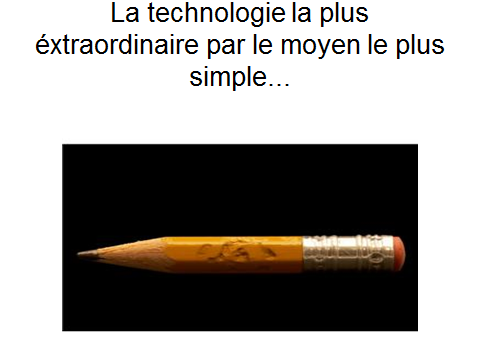 MA CI VUOLE, DALL’ALTRO LATO, CHI ABBIA LA CAPACITA’ DI FAR SI’ CHE  I SEGNI DIVENGANO DI NUOVO UN PENSIERO
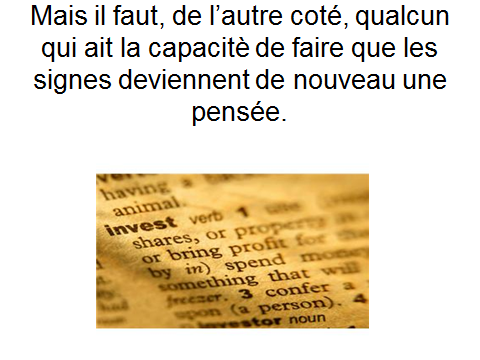 LEGGERE
LEGGERE E’ ESPLORARE IL TESTO
IL TESTO E’ UNA RETE DI SIGNIFICATI
LA COSTRUZIONE DEL SENSO E’ UN’IMPRESA COOPERATIVA
RIFLETTERE
RIFLESSIONE SUL TESTO, SUI MECCANISMI CHE LO GOVERNANO 
OPERAZIONI DI RISCRITTURA, SINTESI, SCELTA DI TERMINI ( CLOZE TEST), MANIPOLAZIONE E INTERPOLAZIONE
LE TRAFORMAZIONI 
LE AZIONI CHE PERMETTE DI COMPIERE LA LINGUA
PROPOSTE METODOLOGICHE E DIDATTICHE
VARIETA’ DI STIMOLI- MULTIMODALITA’ DEI SUPPORTI E DEI MEZZI 
RELAZIONE PROFONDA DI ASCOLTO 
AUTENTICITA’ DELLA COMUNICAZIONE 
GRUPPO COME LUOGO DI INTERAZIONE E DI CONDIVISIONE DI ESPERIENZE DI INTERAZIONE FRA PARI ( CO-COSTRUZIONE) 
ALTERNANZA PROCESI DI GRUPPO- PROCESSI INDIVIDUALI 
PERMETTERE A TUTTI DI TROVARE UN PROPRIO SENSO E DI CONDIVIDERE SIGNIFICATI 
VALORIZZAZIONE CREATIVITA’ PENSIERO DIVERGENTE PLURALITA’ DI SOLUZIONI 
STIMOLO CURIOSITA’ RICERCA
RUOLO EURISTICO DELL’ERRORE COME SPIA DI PROCESSI DI PENSIERO  SBANALIZZAZIONE DELL’ERRORE 
FLUIDITA’ DI PASSAGGI FRA UN CODICE E L’ALTRO E FRA DIVERSI REGISTRI 
SOSTARE NEL DUBBIO E NEL FRAINTENDIMENTO- ( PARLANTI E LETTORI ‘AVVERTITI’ DEI POSSIBILI SIGNIFICATI DIVERSI)
RUOLO DELL’INSEGNANTE
ASCOLTO 
REGIA E ORGANIZZAZIONE LAVORO CLASSE 
FACILITAZIONE 
RISPECCHIAMENTO 
PORRE DOMANDE SIGNIFICATIVE E APERTE CHE CONSENTANO RISPOSTE PERSONALI 
OSSERVAZIONE
DOCUMENTAZIONE 
REINTERVENTO
LINGUA E CITTADINANZA
‘DARE IL MASSIMO POSSIBILE DI USI DELLA LINGUA A TUTTI’ ( d. Milani) 
ELABORAZIONE E SIMBOLIZZAZIONE ESPERIENZE CONFRONTO CON QUELLE ALTRUI 
ANTICIPAZIONE E PREVISIONE
CAUSE E CONSEGUENZE 
IDENTIFICAZIONE PROBLEMI  SOLUZIONI ALTERNATIVE 
EURISTICA- PORRE DOMANDE
COMPRENSIONE SCOPI ALTRI E LORO SENTIMENTI ED EMOZIONI 
IMMEDESIMARSI IN SITUAZIONI 
PROGETTARE E INTERVENIRE 
PREVEDERE FUTURI POSSIBILI E ALTERNATIVI 
LAVORARE SU LINGUA VICINA NON ESTRANIANTE, RENDERE CAPACI DI COMUNICARE CON GLI ALTRI IN MODO AUTENTICO,  CONDIZIONI PER DIVENIRE CITTADINI CONSAPEVOLI E CRITICI
L’OSSERVAZIONE
CONSAPEVOLEZZA DEL DOCENTE DELLE COMPLESSITA’ SEMANTICHE NELL’OSSERVARE LA COMUNICAZIONE VERBALE DEGLI ALUNNI 
DISPORRE DI UNA CLASSIFICAZIONE DEGLI USI LINGUISTICI NELLA CLASSE IN UNA GAMMA DI SITUAZIONI E TEMPI DIVERSI ( V. TABELLA USI LING.) 
OSSERVARE SINGOLI ALUNNI PER ALCUNI MINUTI E MOMENTI DIVERSI QUOTIDIANAMENTE 
PROTOCOLLI E DEREGISTRAZIONI- RICORSO ALLA  MULTIMEDIALITA’ 
DOCUMENTARE
QUALI COMPETENZE
DA ACCERTARE:
POSSESSO DI CONOSCENZE- LA MAPPA ENCICLOPEDICA
LA CULTURA 
RAPPORTO FRA REFERENTI SIMBOLI SIGNIFICATI 
SELEZIONE COMBINAZIONE ( SISTEMA LINGUISTICO)
CATEGORIZZAZIONE 
USI LINGUISTICI GAMMA DI FUNZIONI E REGISTRI 
LINGUAGGIO PARLATO ESPLICITO
QUALI COMPETENZE
DA SVILUPPARE:
COMPETENZA SEMANTICA 
COMPETENZA PRAGMATICA ( USO DELLA LINGUA- LINGUA IN USO)
RELAZIONI LOGICHE- SINTASSI ( I NESSI)
PIANO DEL TESTO COERENZA E COESIONE 
COMPRENSIONE PROFONDA 
STRATEGIE DI LETTURA 
RIFLESSIONE SUI TESTI